Digitiekartta 2019 - 2023
Digitiekartta 2019–2023 kuvaa julkiset digipalvelut yksilöille ja yrityksille
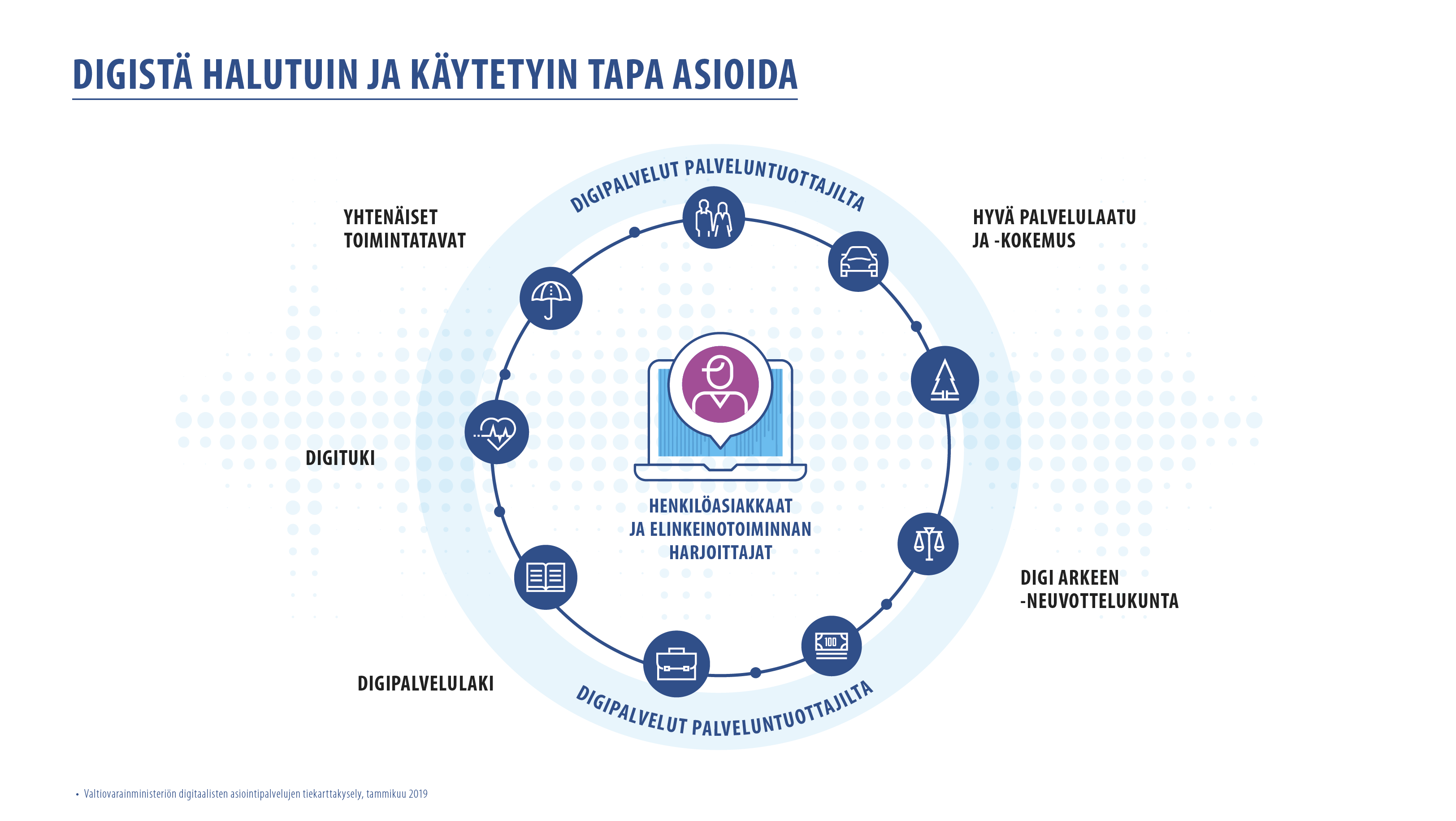 Digitiekartan tavoitteet
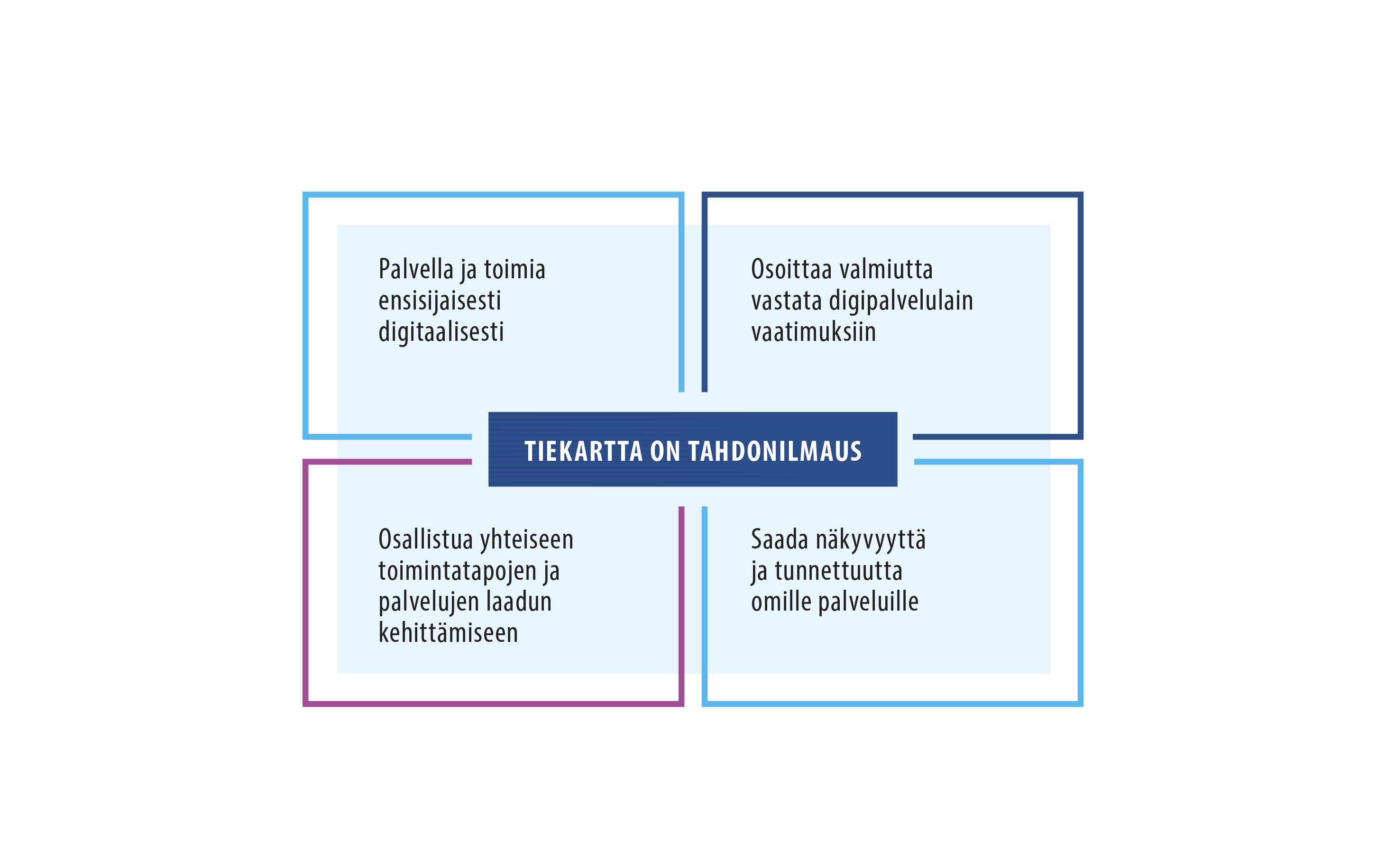 Kuvaa julkiset digitaaliset palvelut, joita tarjotaan henkilöasiakkaille ja elinkeinotoiminnan harjoittajille.
Antaa julkiselle hallinnolle vahvemman selkänojan satsata digipalvelujen tarjontaan.
Korostaa digipalvelun ensisijaisuutta palvelun tarjonnassa ja käytössä.
Tunnistaa mihin elämäntapahtumaan tai liiketoimintatapahtumaan palvelut liittyvät.
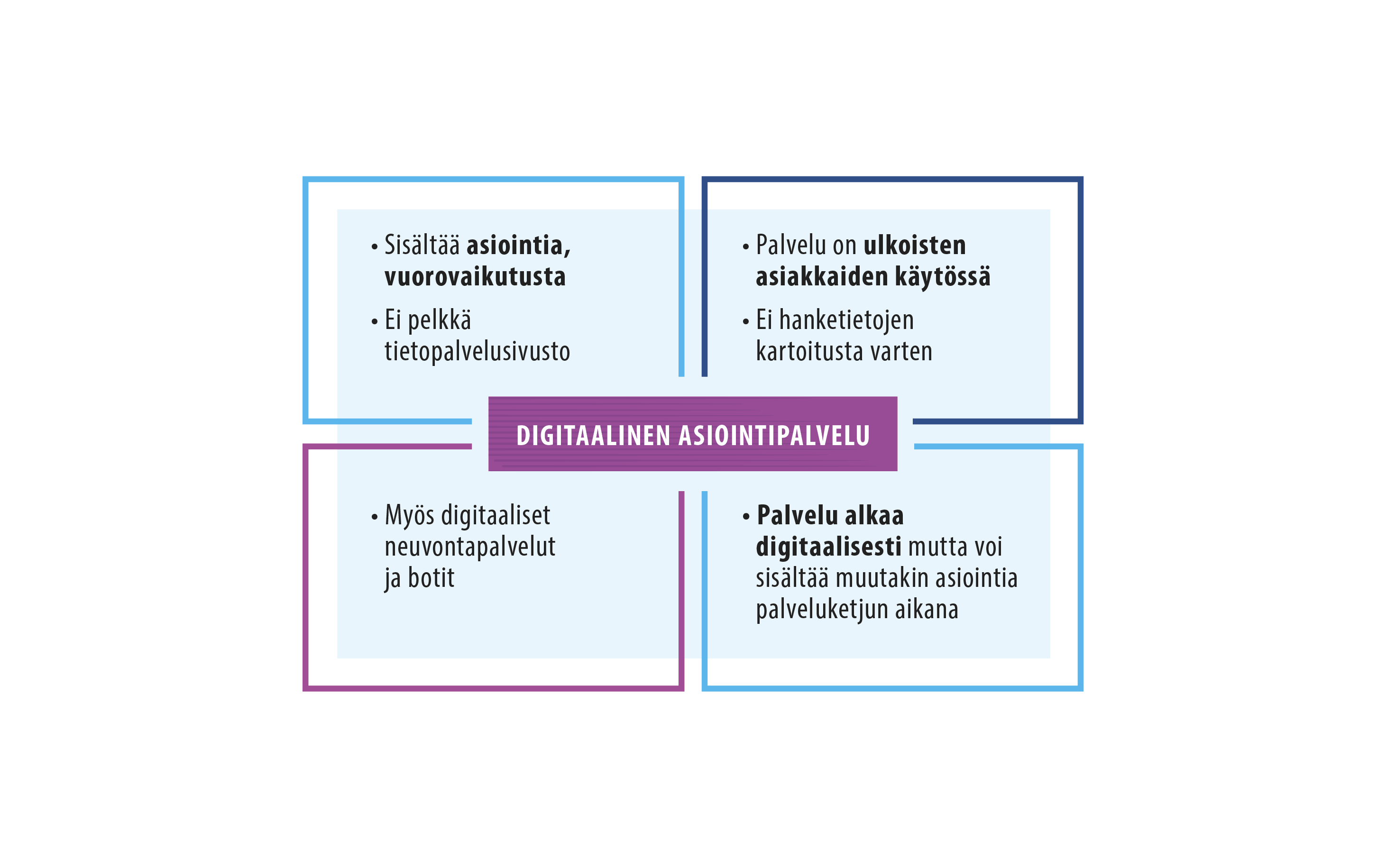 Mitä tarkoitetaan digitaalisella asiointipalvelulla?
Valintakriteerit vuoden 2019 tiekartan palveluille
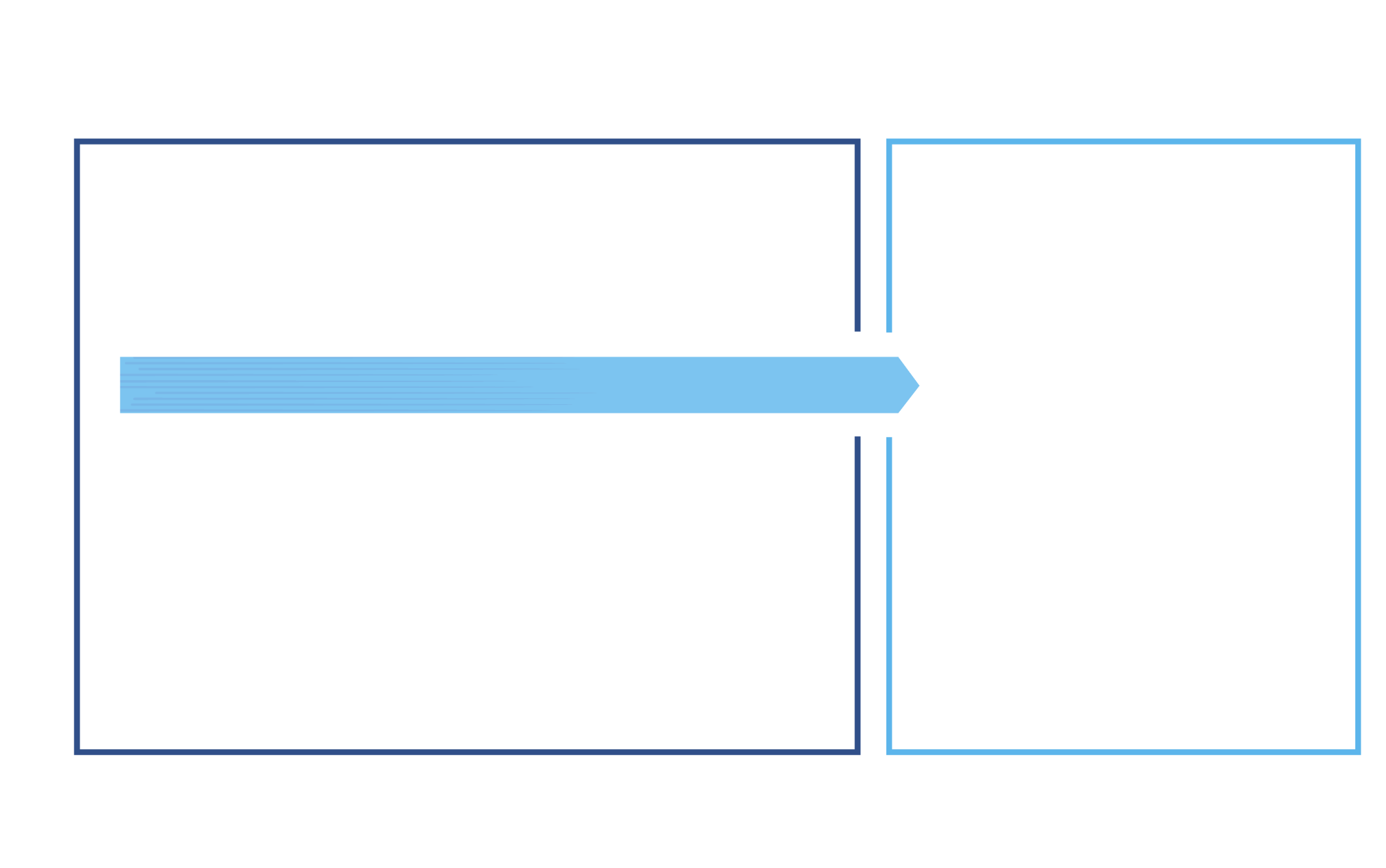 DIGITALISOINNIN YHDEKSÄN PERIAATETTA (D9)
Kehitämme palvelut asiakaslähtöisesti 
Poistamme turhan asioinnin
Rakennamme helppokäyttöisiä ja turvallisia  palveluita
Tuotamme asiakkaalle hyötyä nopeasti
Palvelemme myös häiriötilanteissa
Pyydämme uutta tietoa vain kerran
Hyödynnämme jo olemassa olevia julkisia ja yksityisiä sähköisiä palveluita
Avaamme tiedon ja rajapinnat yrityksille ja kansalaisille
Nimeämme palvelulle ja sen toteutukselle omistajan

Lue lisää:
https://vm.fi/digitalisoinnin-periaatteet.
Palvelu täyttää digitaalisen asiointipalvelun määritelmän:
Vuorovaikutteinen ja sähköistä asiointia sisältävä palvelu – ei siis pelkkä tietopalvelusivusto
Ulkoisten asiakkaiden käytössä
Alkaa digitaalisesti
Tiekartalle otetaan myös digitaalisia neuvontapalveluja ja botteja 


Erillinen palvelulaadun itsearviointi viimeistään 3 kuukauden kuluessa palvelun ehdottamisesta tiekartalle – käytettävä digipalvelujen laatukriteeristöä: https://vm.fi/digipalveluiden-laatu
Palveluvolyymi ja kanavajakauma selvillä
Kuvattu Palvelutietovarannossa Suomi.fi-sivustolla
Toiminnassa ja jatkuvassa käytössä – luotettavasti myös poikkeustilanteissa
Tietoturvallinen ja auditoitu
Helppokäyttöinen ja saavutettava, selkeä kieli  ja kieliversiot 
Käytön tuki järjestetty
Asiakasryhmä tunnistettu
Palvelun kehittämisessä noudatetaan digitalisoinnin yhdeksää periaatetta
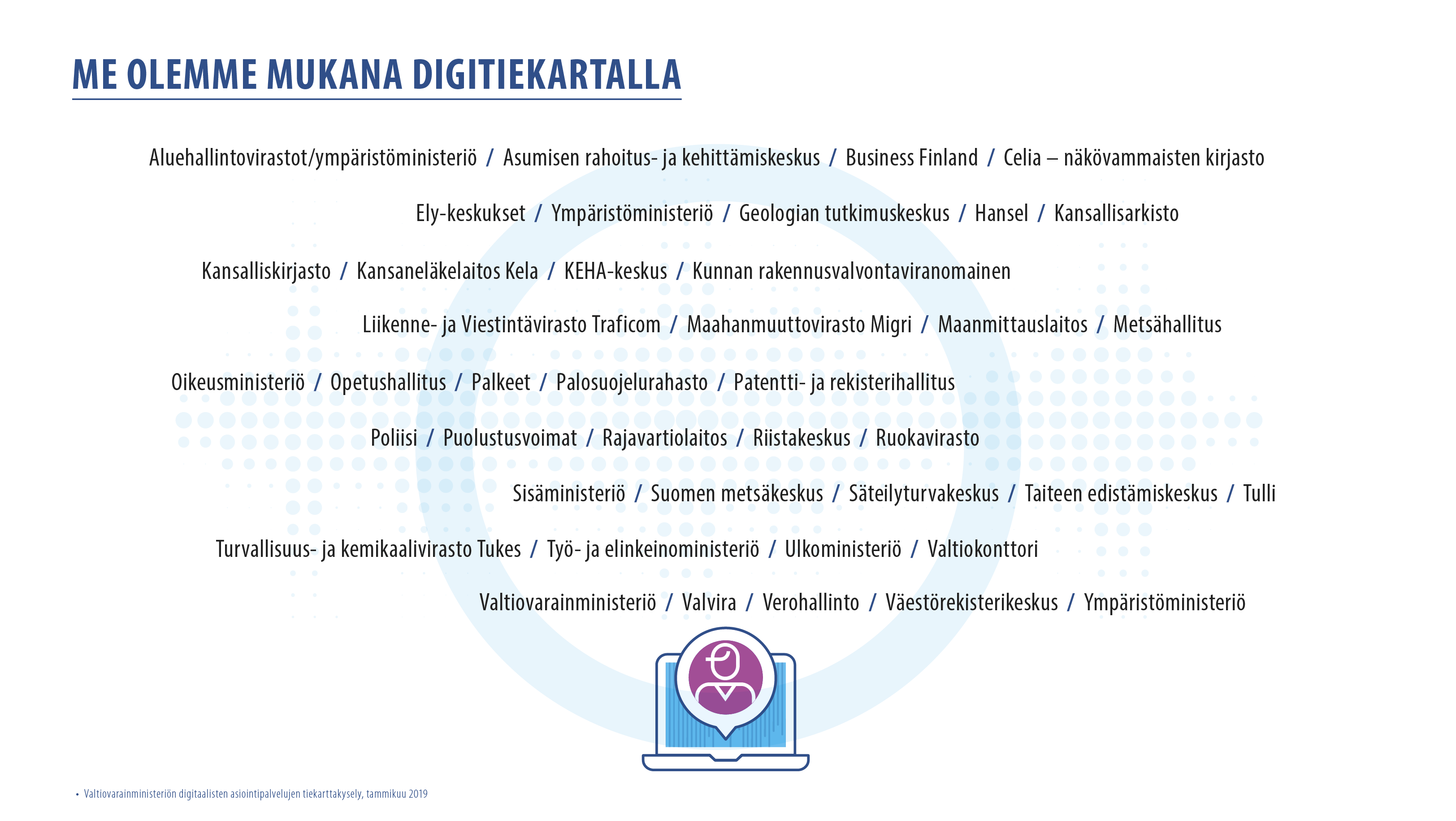 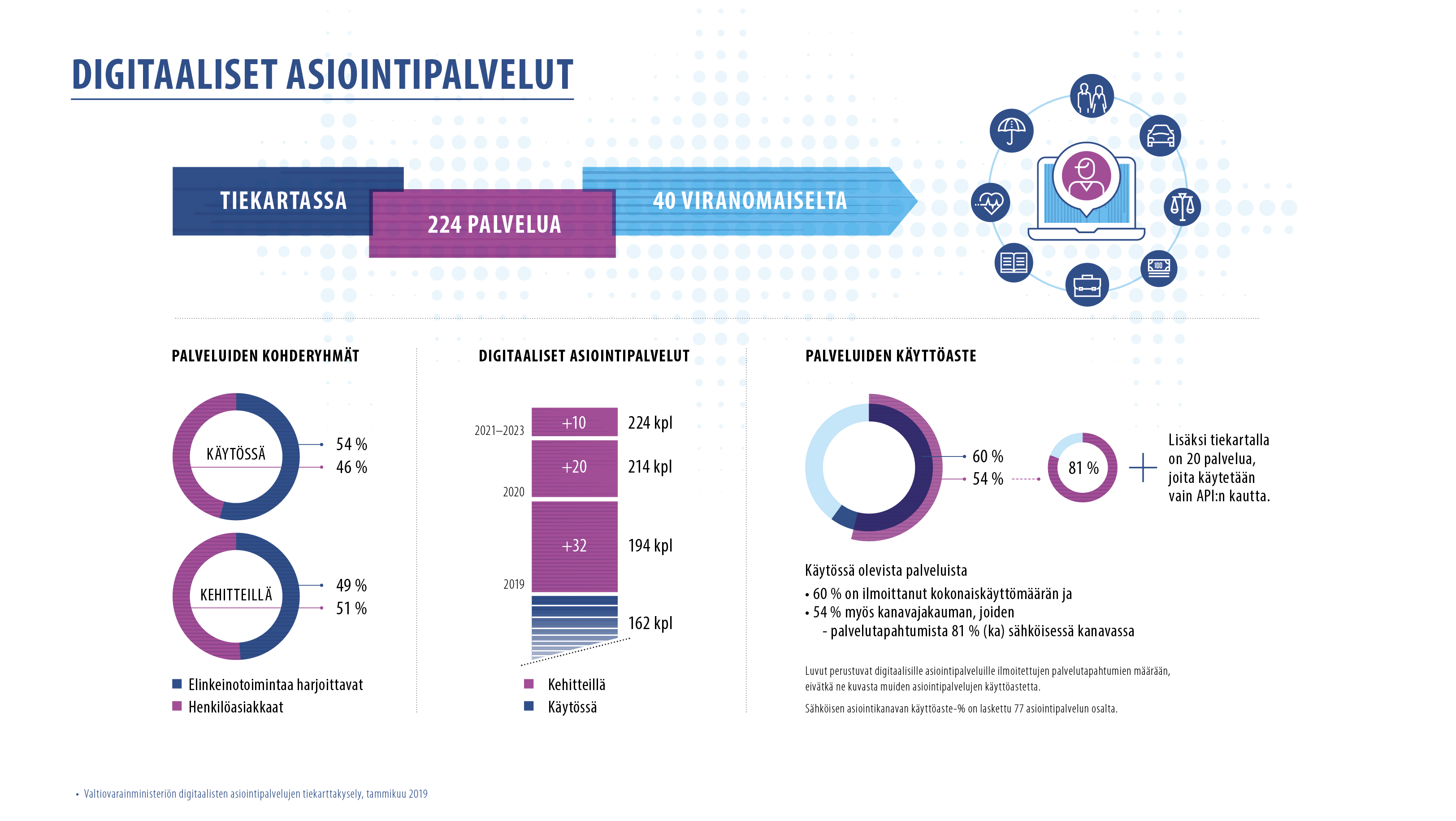 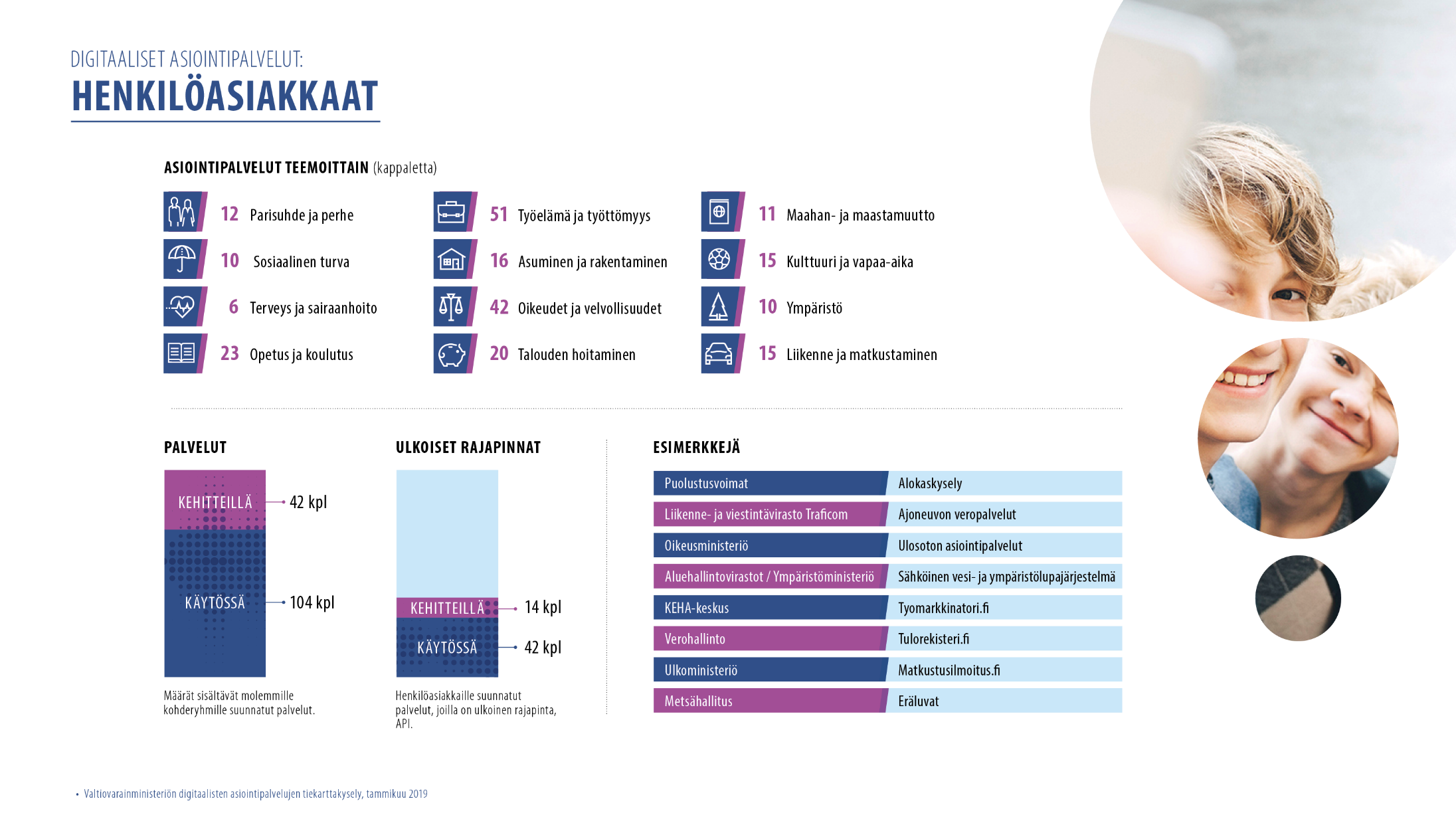 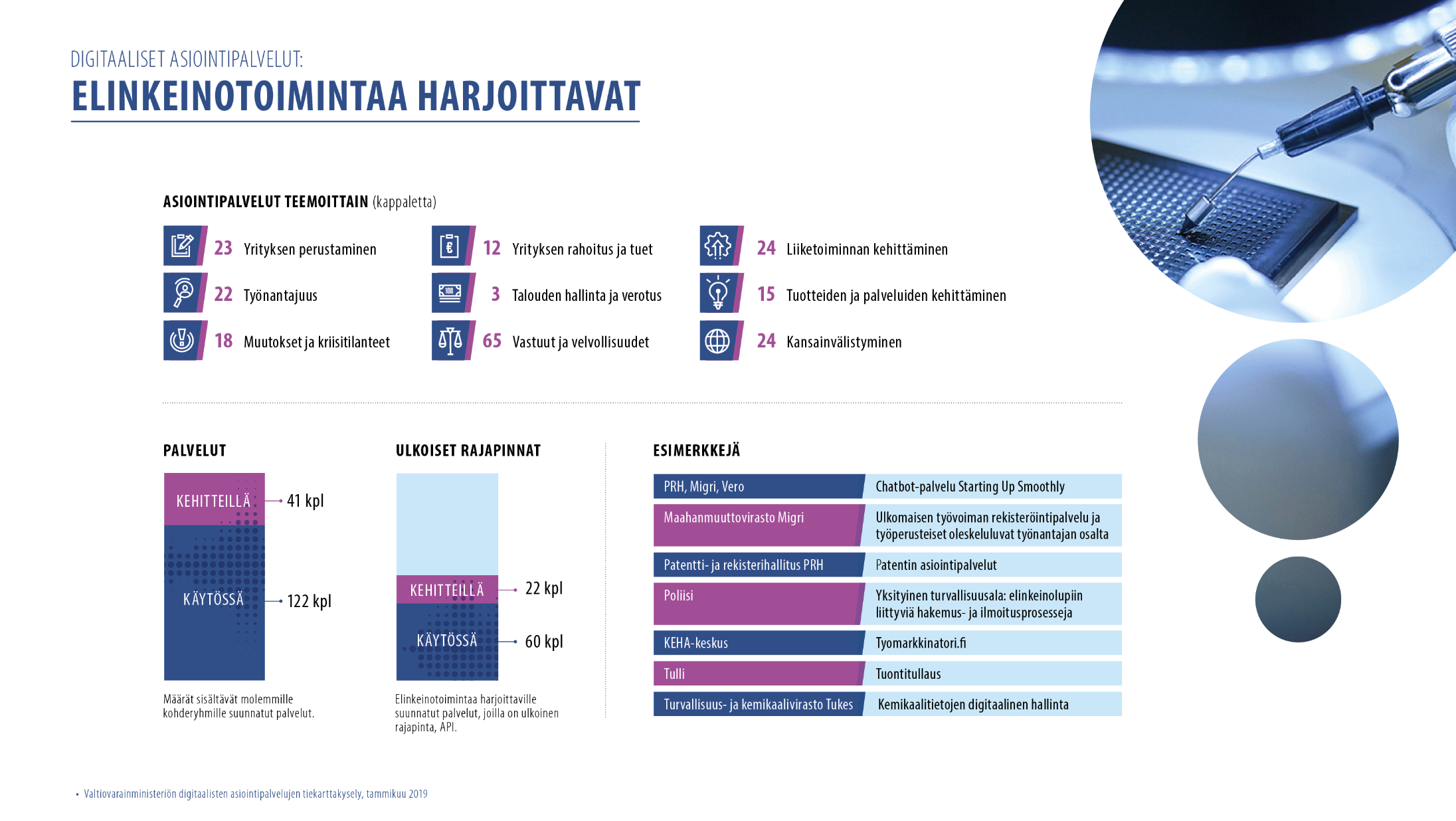 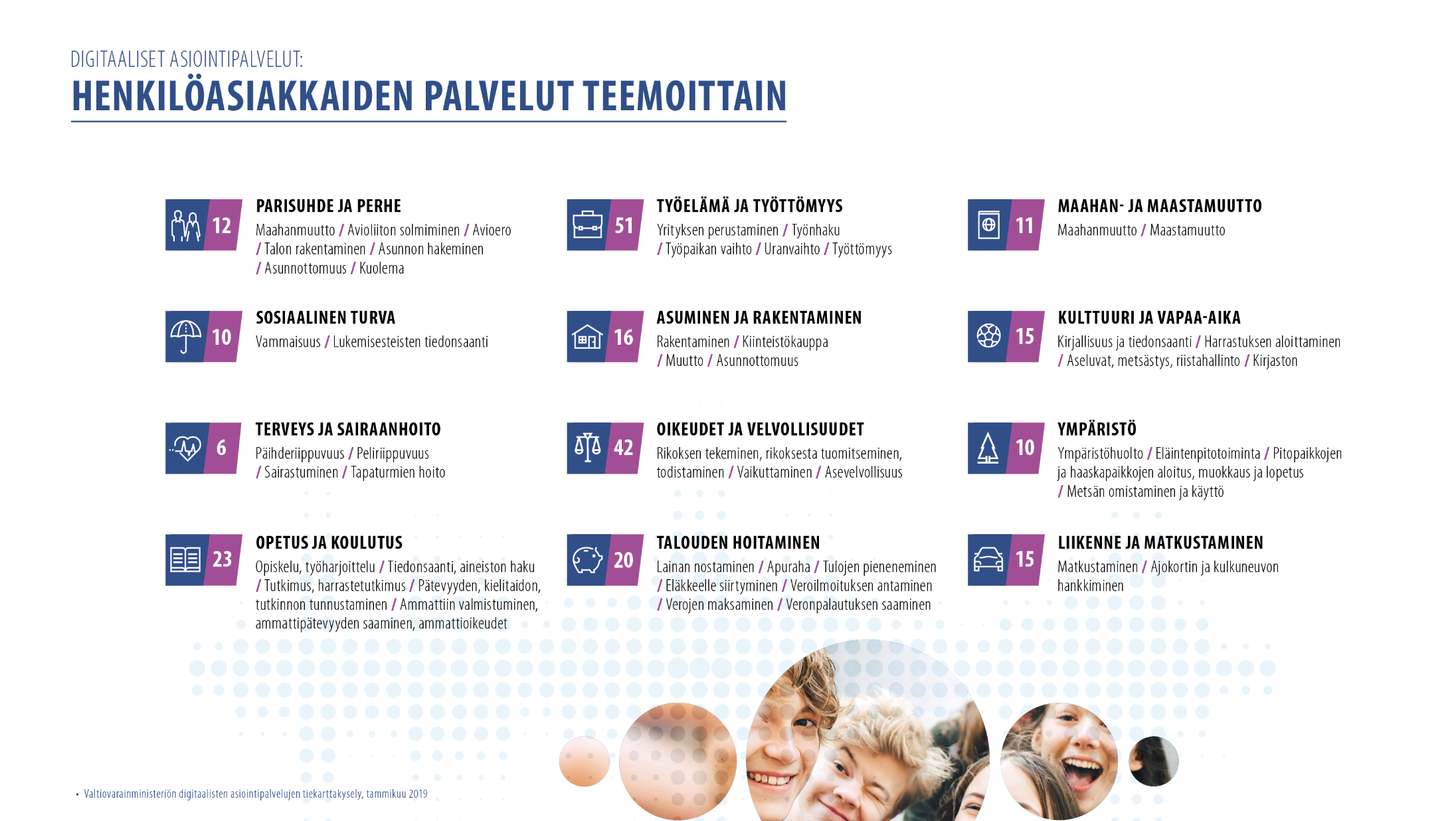 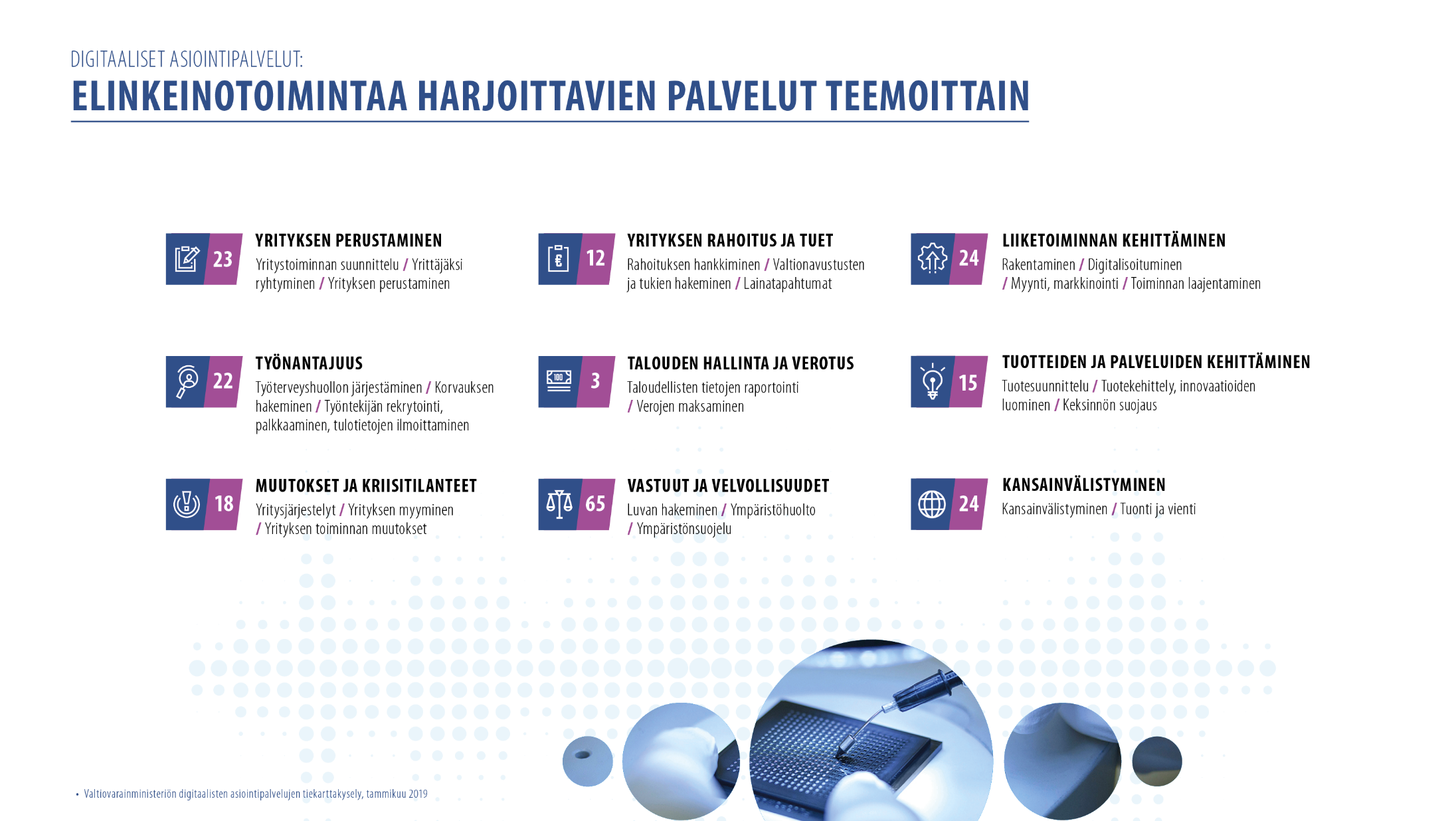 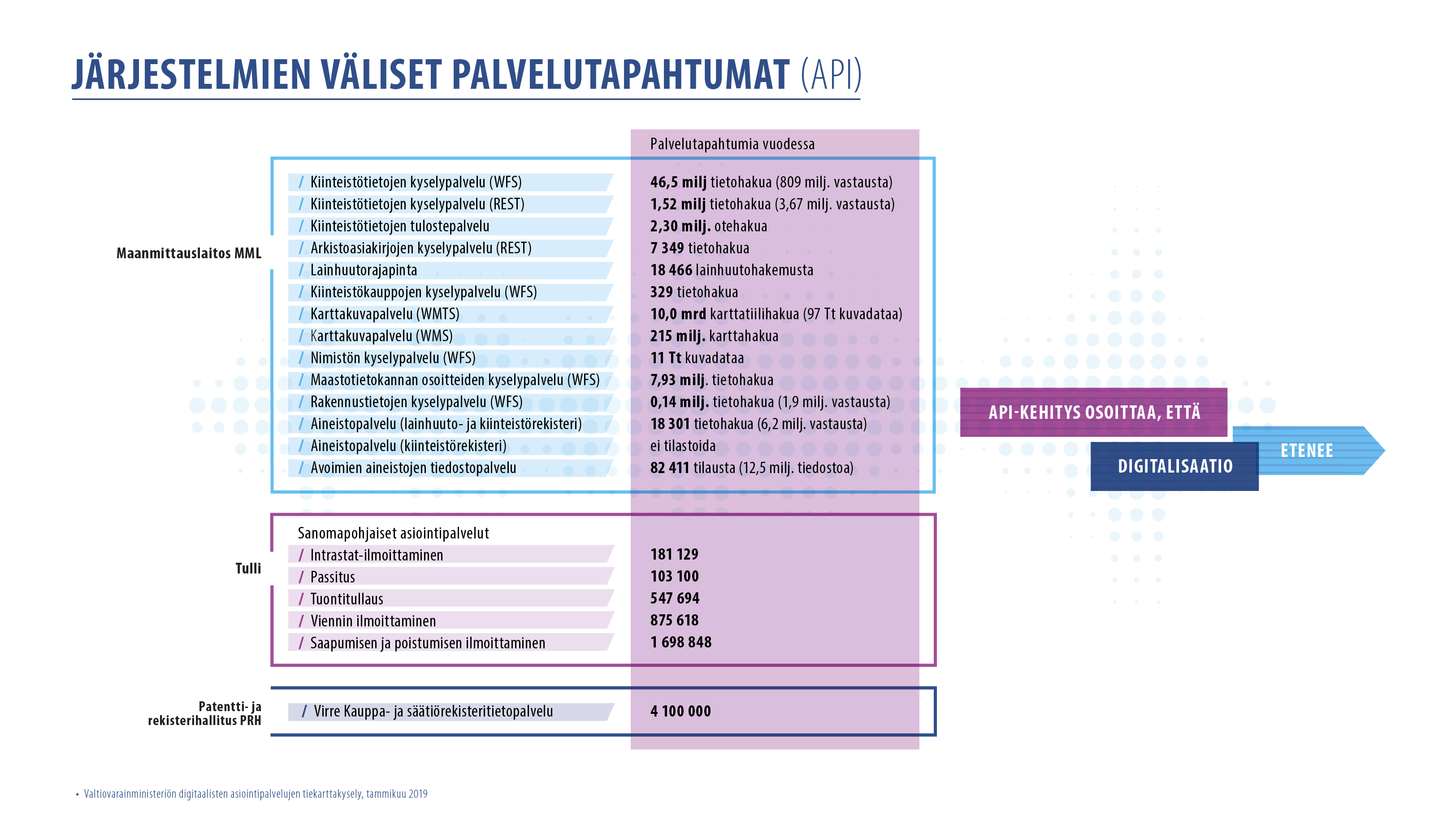 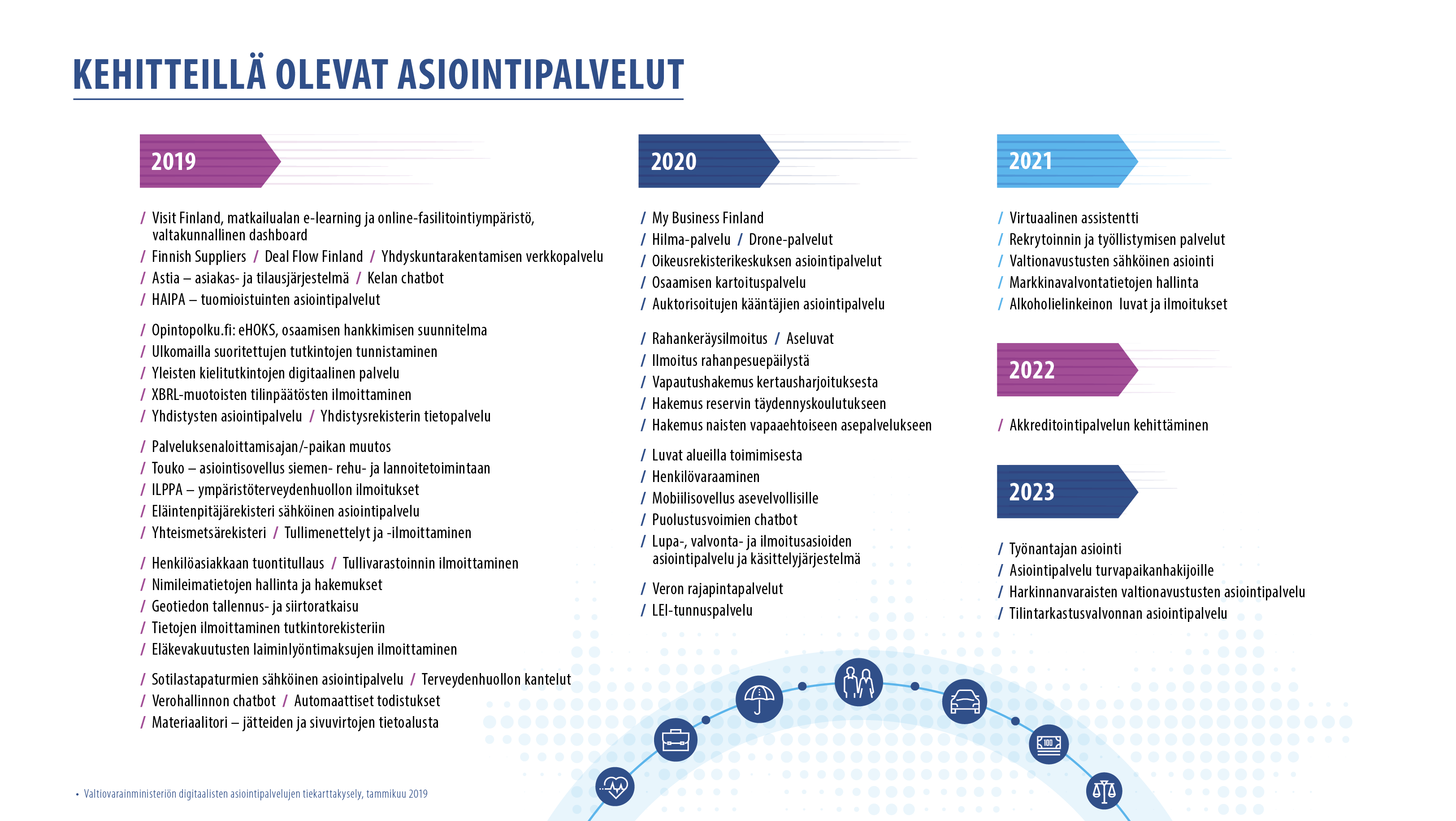 Marjukka Saarijärvi
neuvotteleva virkamies

marjukka.saarijarvi@vm.fi
@MarjukkaSaari
Petteri Ohvo
hankepäällikkö

petteri.ohvo@vm.fi
@PetteriOhvo